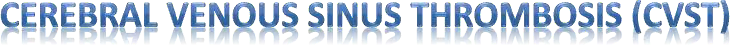 Supervised by: Dr. Omar alrawashdeh 
Done by: Haneen Nimer
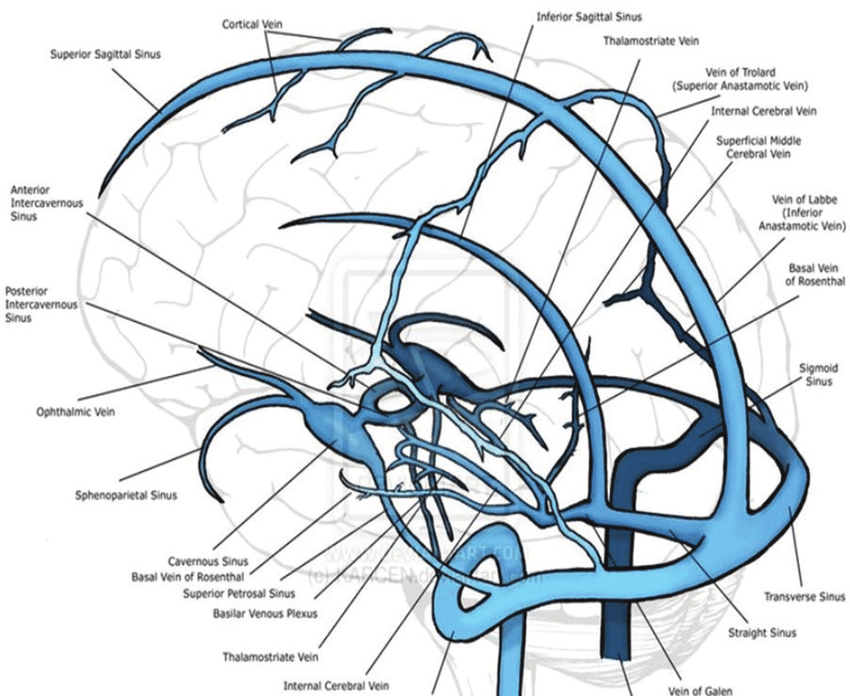 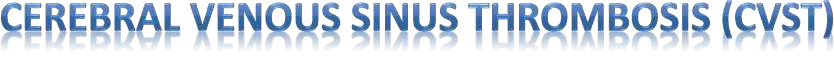 Blood is transported through arteries in brain to deliver  oxygen and nutrients, after the work is done blood leaves in veins , small veins of the brain are called (cerebral veins), they drain into large veins called (sinus veins or venous sinuses), sinus veins empty into internal jugular veins which carry the blood back to the heart. Blood clot in the vein  which carries blood back from the brain to the heart is called  cerebral venous sinus thrombosis, in common term as  cerebral thrombosis. There are many names of this disease such as cerebral venous thrombosis,  cerebral vein thrombosis etc.
Cavernous sinus is the most frequent sinus to be effected . 
The cavernous sinus is located lateral to the sphenoid air sinuses  
The sphenoid air sinuses has a lot of trabeculae, so the bacteria would be trapped , 
and therefore there would be increased risk of infection of cavernous sinus. 
Cavernous sinus itself receives blood from the facial veins . Therefore if there is an
 infection of the orbit or tonsils or palate , they would all transfer into cavernous sinus 
And cause infection of cavernous sinus. 
The features of cavernous sinus thrombosis are related to all nerves involved . 
(oculomotor , trochlear , ophthalmic  division of trigeminal nerve, abducent , 
maxillary division of trigeminal nerve , sympathetic fibers ) 
Oculomotor , trochlear,  abducent infected >> diplopia 
Trigeminal nerve >> trigeminal neuralgia 
Facial nerve >> facial paralysis 
Sympathetic fibers >> horner syndrome
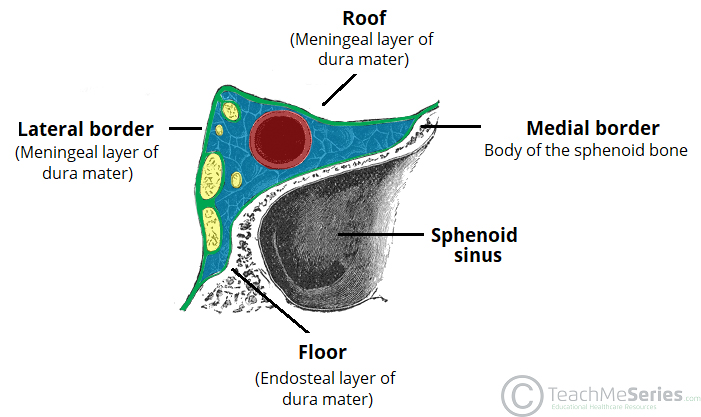 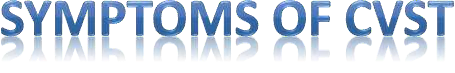 Obstruction of blood flow from a clot in vessels lead to back  up of blood and increasing blood pressure in the blood  vessels which can cause swelling of the affected area.
The swelling leads to headache(most common , thunderclap headache , and maybe the only symptom) the pressure can damage  the surrounding brain tissue and show stroke like symptoms. Such as: blurred vision, confusion , loss of consciousness , loss of movement control, seizure or coma.
The engorged blood vessel may also rupture , bleeding into the brain.
The phenomenon is known as "venous hemorrhagic stroke", it  can lead to further damage of brain tissue..
symptoms cont.
-40% of people have seizures. These are mostly seizures affecting only one part of the body and unilateral (occurring on one side), but occasionally the seizures are generalised and rarely they lead to status epilepticus .
-The pressure around the brain may rise, causing papilledema (swelling of the optic disc) which may be experienced as visual obscurations.

unlike the arterial Thrombosis that causes the typical brain stroke, venous thrombosis usually develops slowly. This is due to the slow growth of blood clots and the ability of the venous system To form new vessels to bypass an obstruction, maintaining blood flow at first.

So symptoms develop slowly (days to months) 
But sudden onset is possible but less common.

Other symptoms: 
Nausea and vomiting 
Reduced consciousness (1\3 of patients)
Psychological symptoms
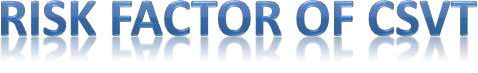 Inherited blood disorders: (factor 5 leiden , prothrombin mutations , protein C\S deficiency , ….)
Oral contraceptives , pregnancy.
Infection 
Anemia 
Head trauma 
Infants with difficult birth or whose mothers had certain infections are also more vulnerable
 Child with problems with the way their blood forms clots such as sickle cell  anemia, Beta-thalassemia , chronic hemolytic anemia.
Low blood pressure in the brain (intracranial hypotension)
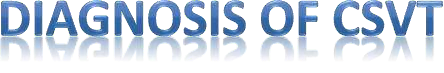 The first method used to diagnose a clot or bleeding in the brain is by CT  or MRI scans.
But in most of the cases the bleeding can be missed in these two  techniques, so a Venography of vein should be done where images of the  vein are taken know about any particular bleeding in the vein.
In the condition of deep vein CSVT a MRI venogram is more preferred over  a CT venogram.
Certain blood tests can be done to know if any infection is present in the
body which can lead to the condition of thrombosis.

Through CSVT is an uncommon disease, it can be very fatal if neglected.  Certain severe cases can lead to coma or even death. Proper evaluation of  symptoms and knowing of the risk factors in early can stop the condition  from getting fatal.
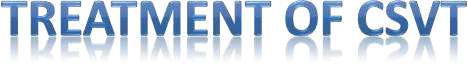 The foremost treatment for CSVT is by giving anticoagulant  to the patient. Anticoagulant dissolves blood clot and avoid  from further arising of blood clot.
Anticoagulants such as heparin (IV) or subcutanous low molecular weight heparin  can help.
However patients who have bleeding must be monitered closely to ensure it doesn’t  worsen. 
If the patient deteriorates despite heparin , catheter-directed procedure to breakdown blood clots maybe considered. 
Once the patient is out of danger , an oral anticoagulant such as warfarin is typically given for 3 to 6 months , although patients with known clotting disorders may need to take warfarin for life.
-For the thrombosis which is caused by infection, antibiotics  are given for its prevention.
-Certain severe thrombosis can also lead to coma of the  patient, in that case keeping the patient in intensive care  unit and continued monitoring of the patient is needed.
Anti seizures drugs  are also provided to reduce any seizure in the  brain.
Sources:
Anatomyzone 
First aid 
Rhesus medicine 
UpToDate
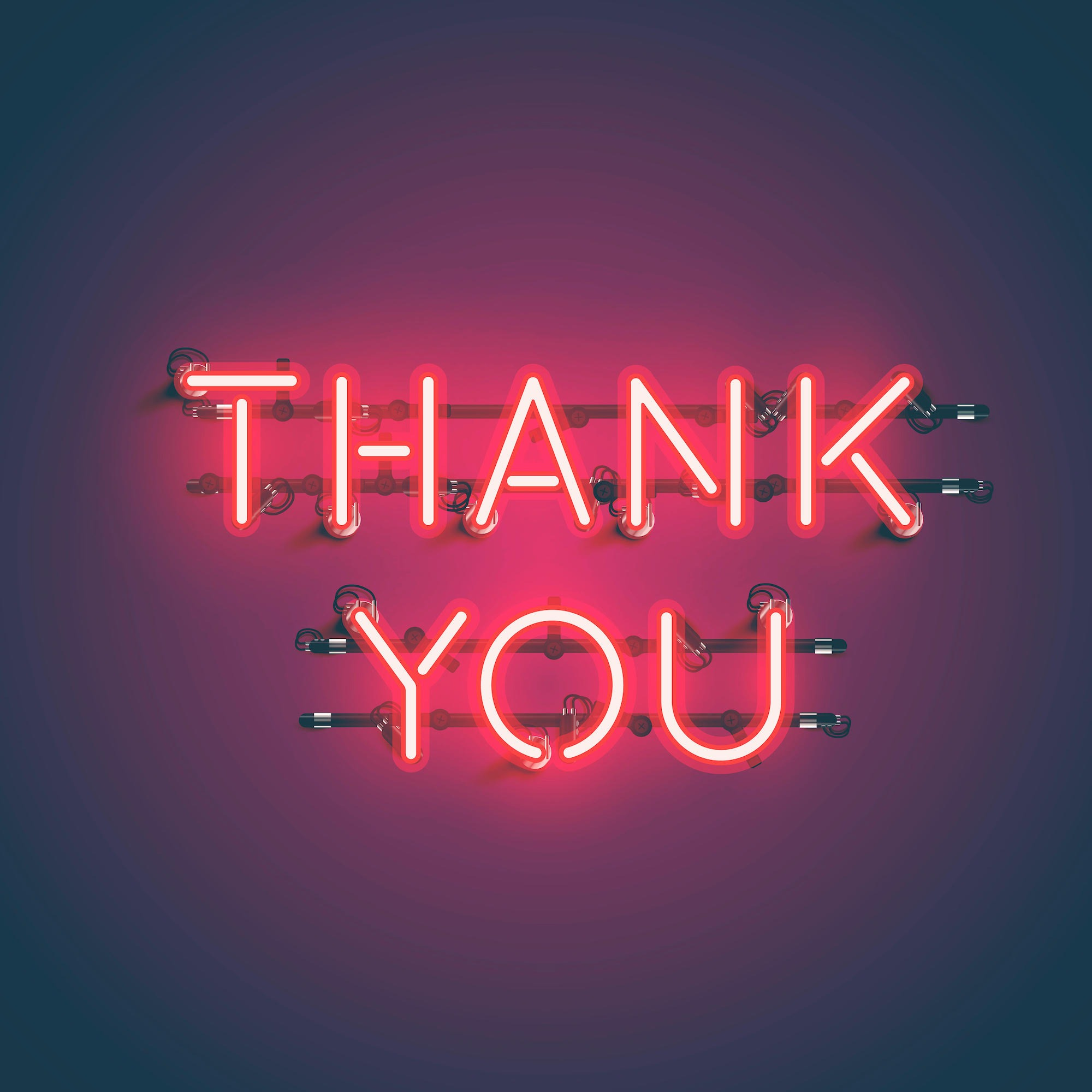